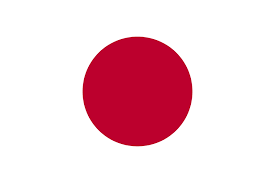 JAPONIA
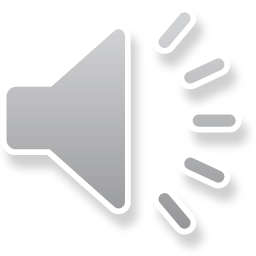 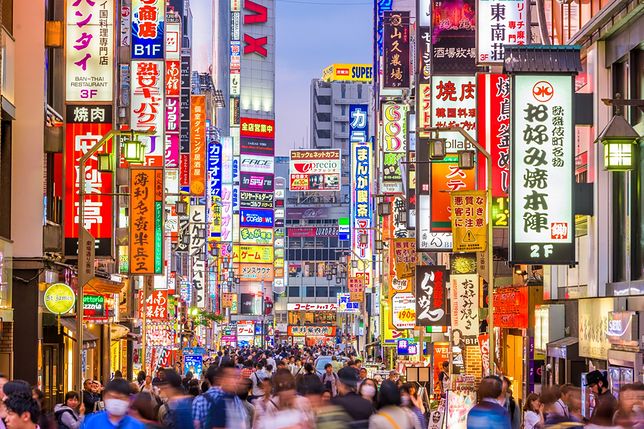 SPIS TREŚCI:
Informacje geograficzne
Ciekawe zwyczaje w Japonii
Tradycyjny strój japoński
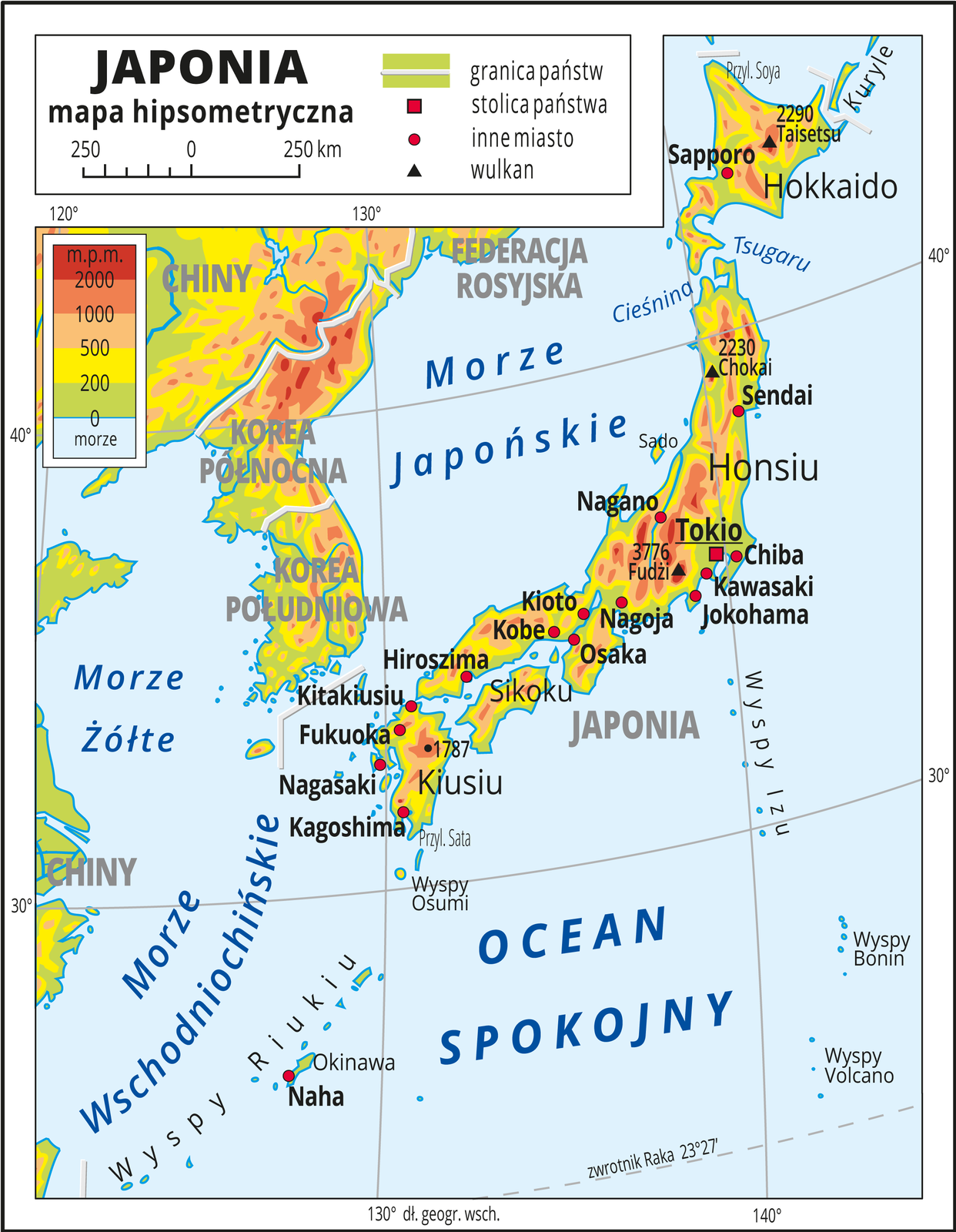 INFORMACJE GEOGRAFICZNE:
Państwo położone na wąskim łańcuchu wysp, u wschodnich wybrzeży Azji.
Stolicą Japonii jest Tokio.
W krajobrazie Japonii dominują wyżyny i góry. 
Japonia leży w zasięgu trzech stref klimatycznych: umiarkowanej, podzwrotnikowej, zwrotnikowej.
CIEKAWE ZWYCZAJE W JAPONII:
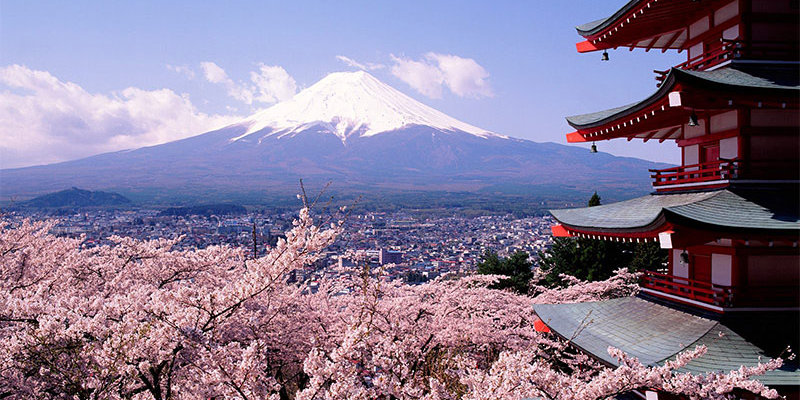 W prawie każdym domu znajduję się malutki ołtarz, na którym umieszczone są również zdjęcia zmarłych członków rodziny. Japończycy składają przed nim hołd każdego dnia. Umieszczają na nim potrawy takie jak np: ryż oraz sake – jako dar dla swoich bogów oraz duchów zmarłych.
Jedzenie podczas spaceru to przejaw niechlujstwa.
Zawsze powinno się przynosić upominek dla gospodarza.
Siorbanie podczas jedzenia jest oznaką, że smakuje nam posiłek.
TRADYCYJNY STRÓJ JAPOŃSKI:
Damskie kimono:
Męskie kimono:
HIPERŁĄCZA:
https://podroze.onet.pl/ciekawe/japonia-podstawowe-informacje/gfp0hbq
https://pl.wikipedia.org/wiki/Japonia
https://www.fly4free.pl/11-japonskich-zwyczajow-ktore-szokuja-obcokrajowcow/